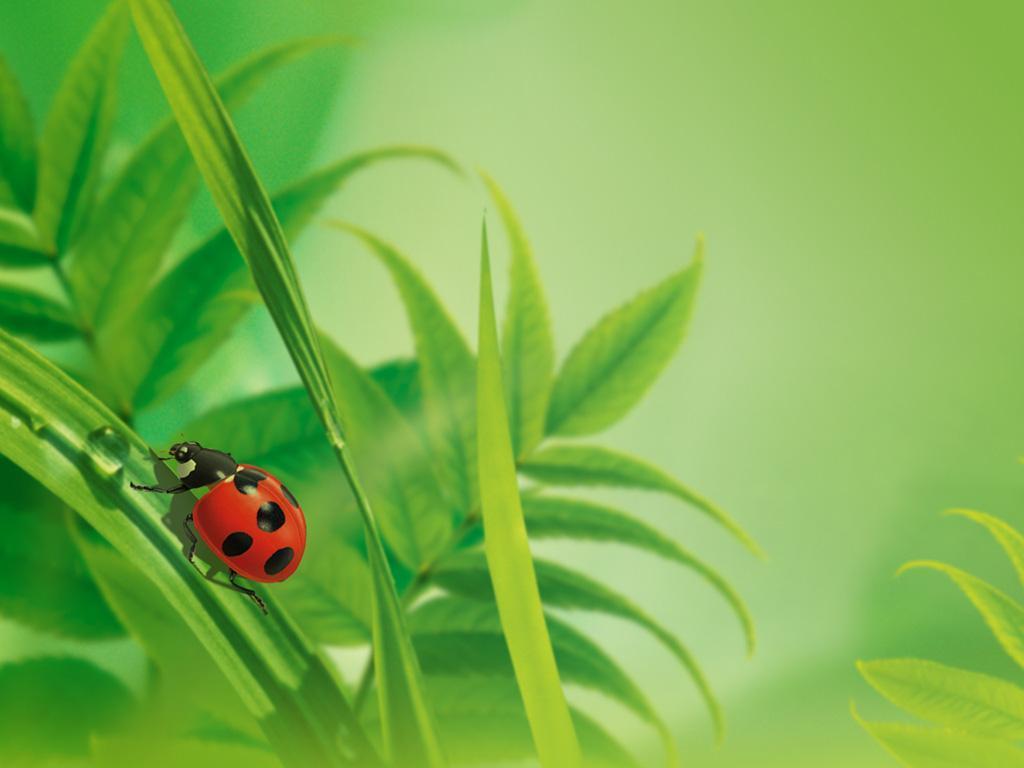 л
Игры на прогулке
Детский сад №239Романова Р.Н.
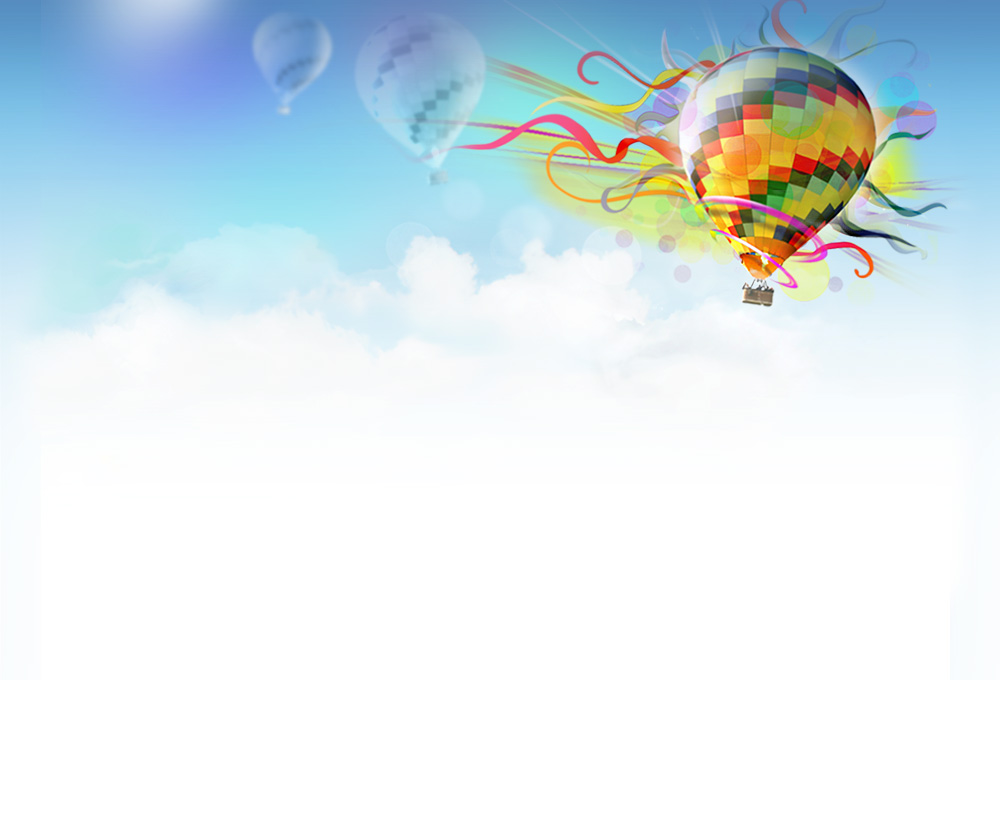 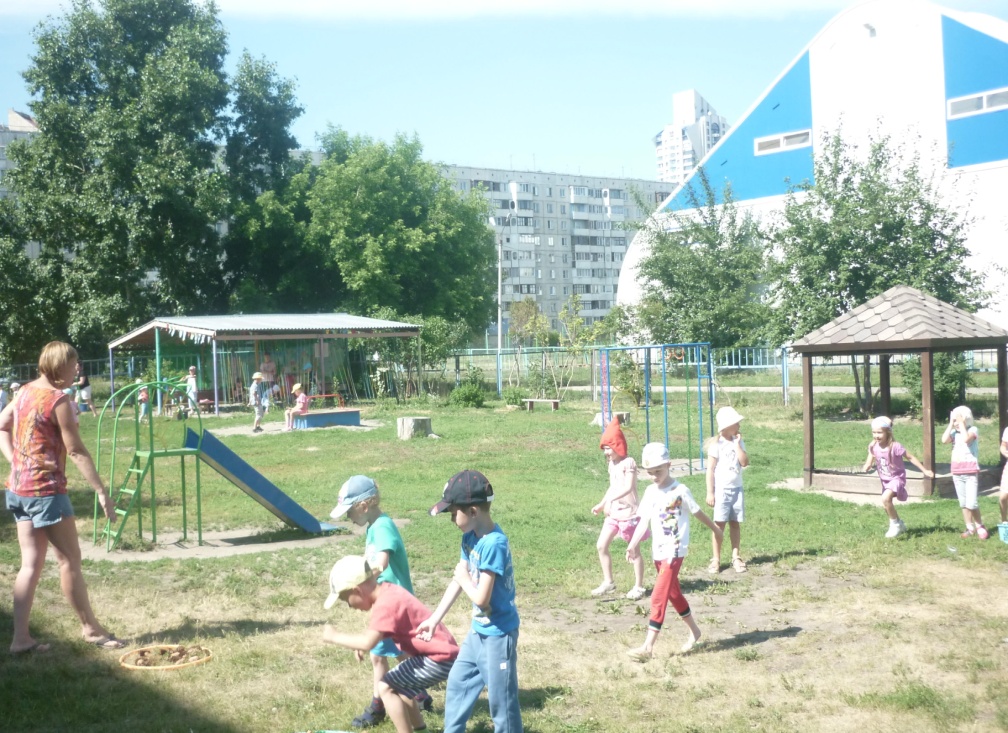 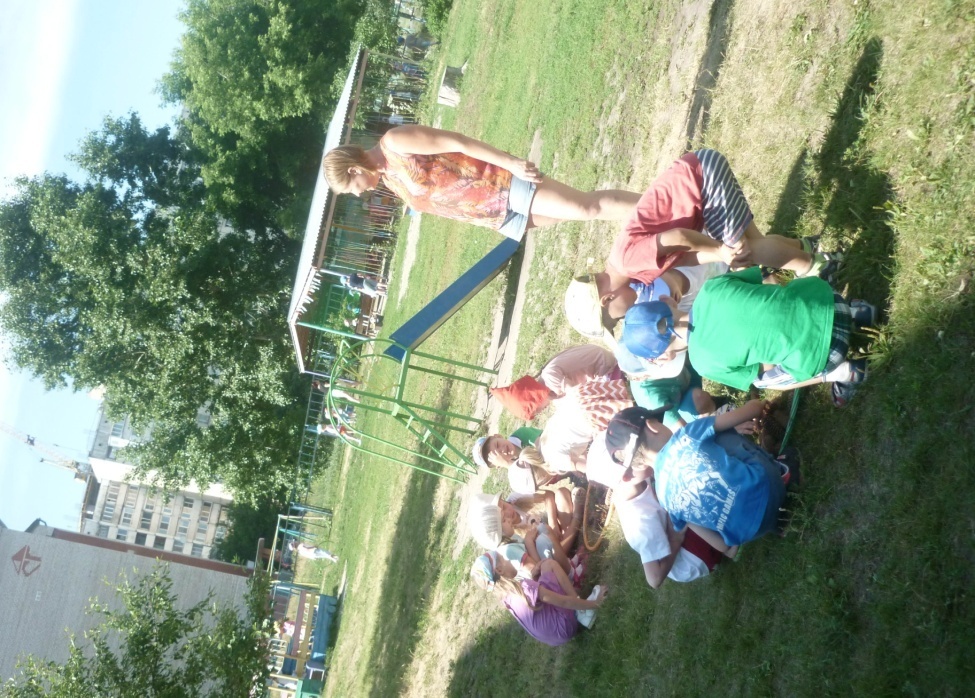 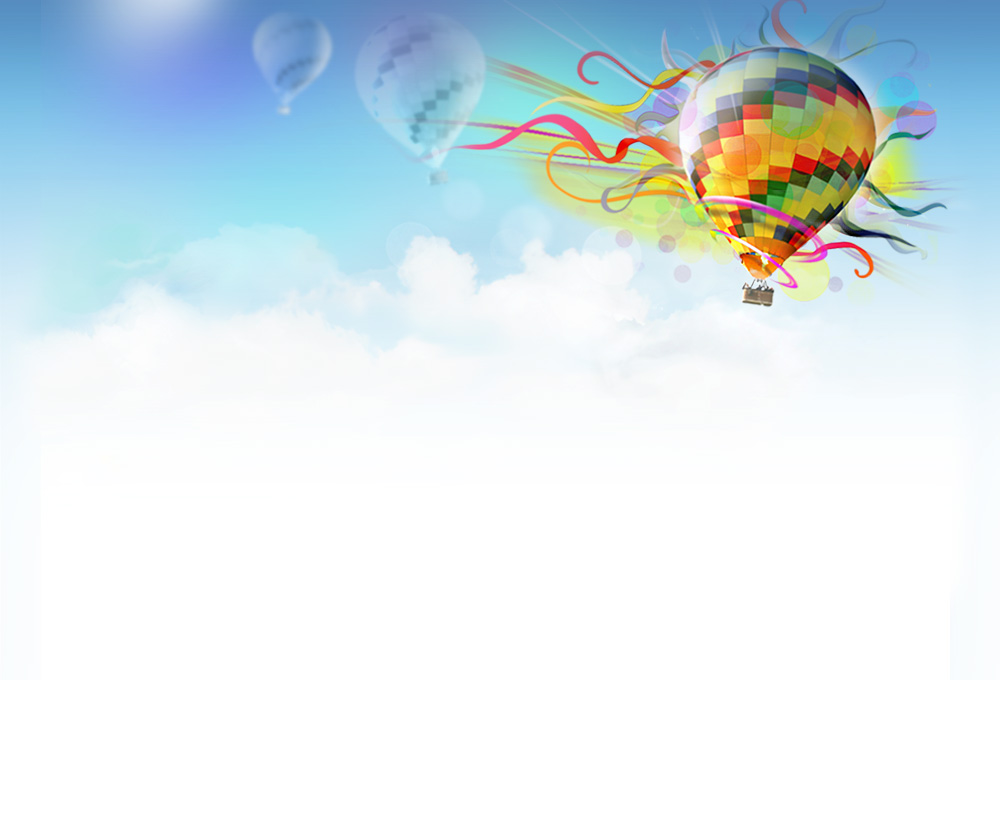 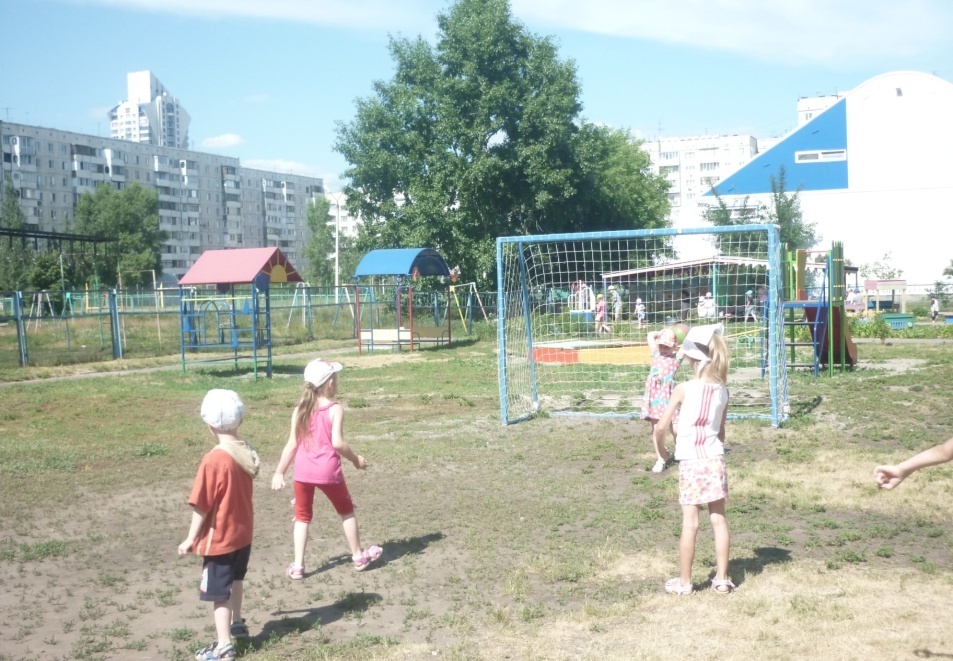 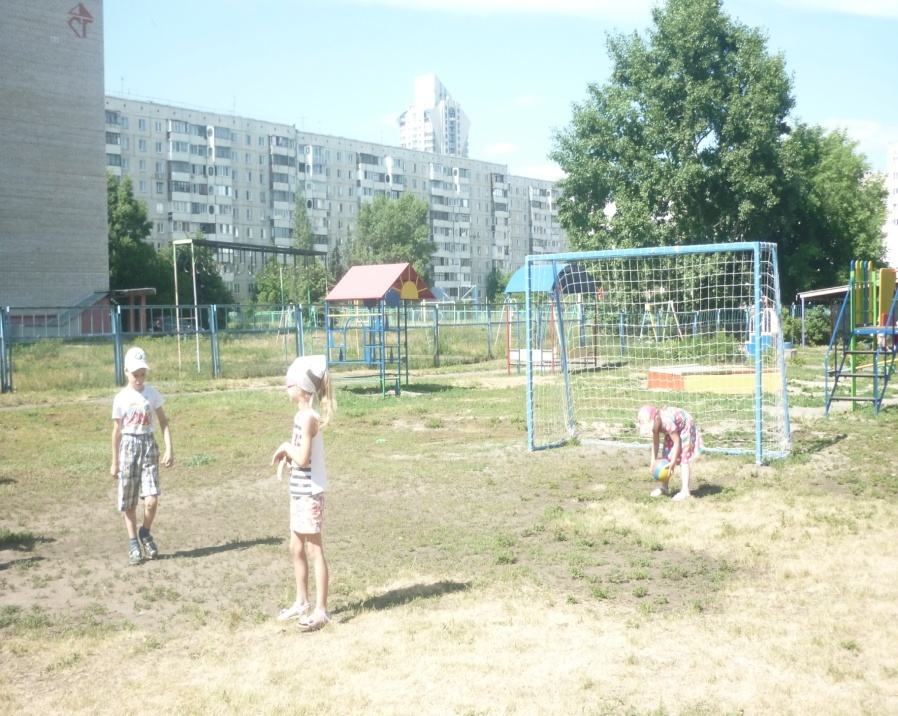 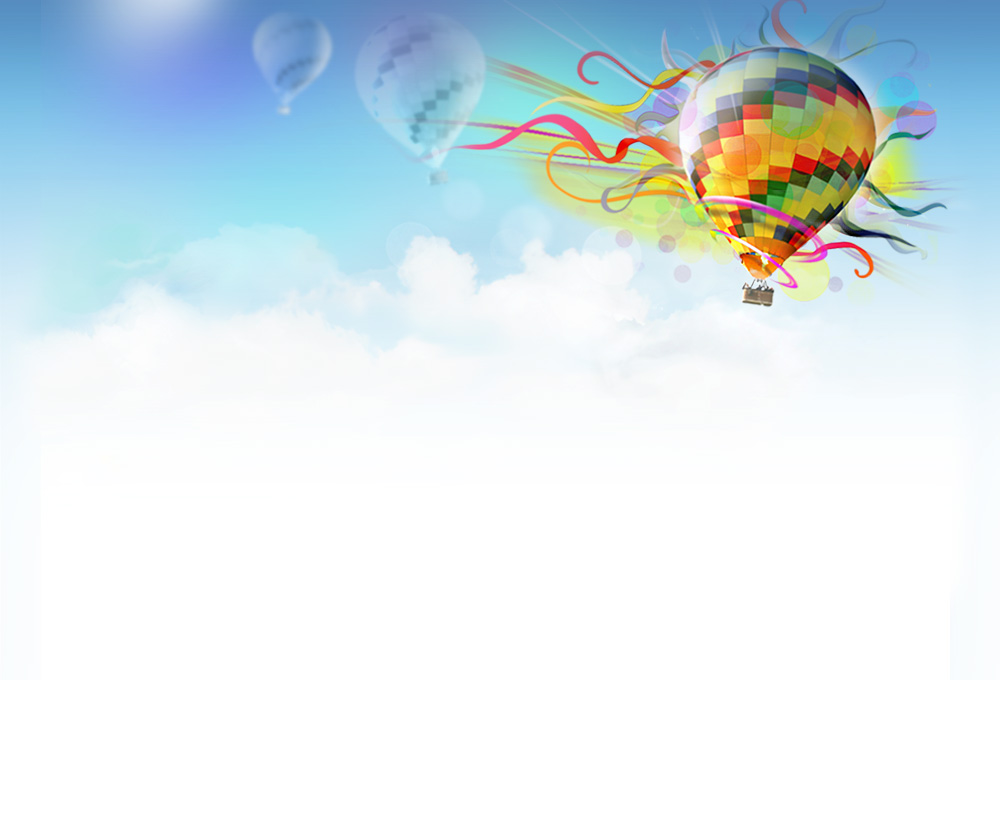 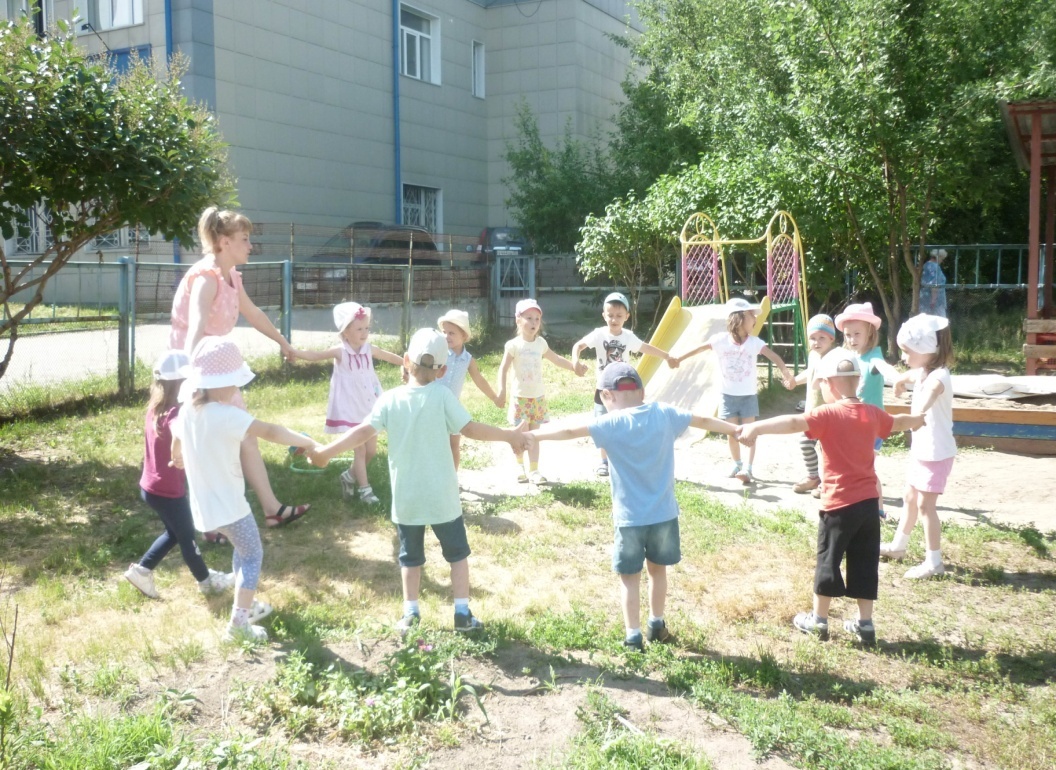 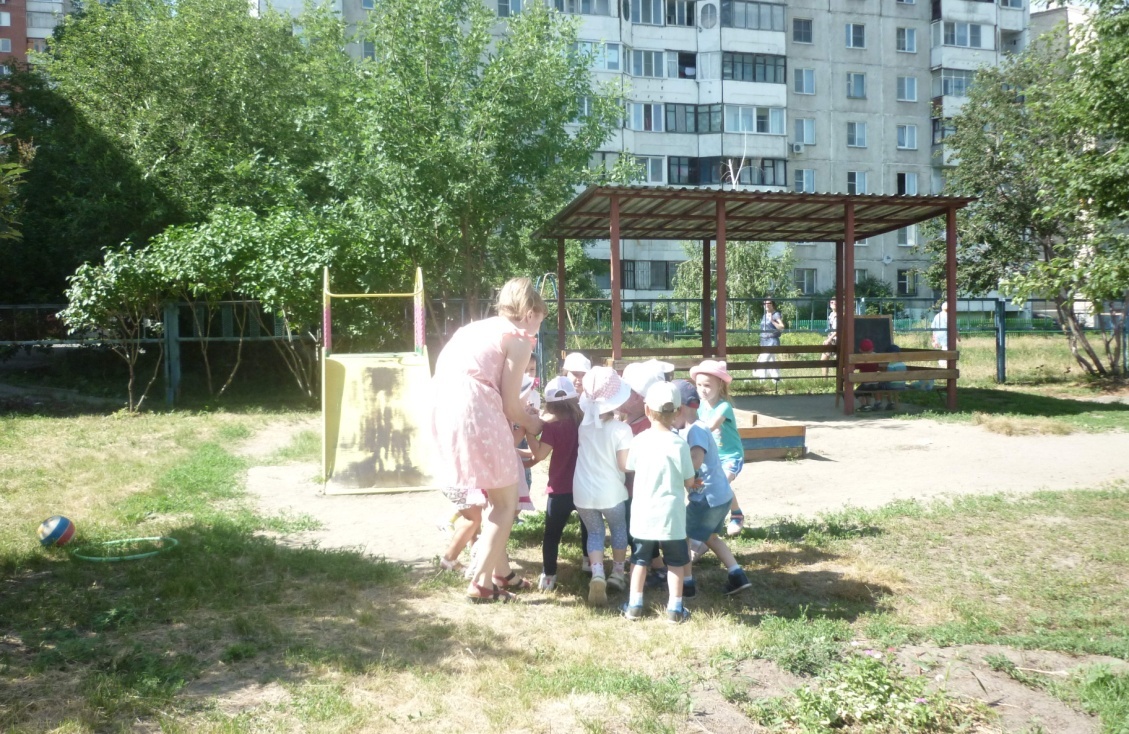 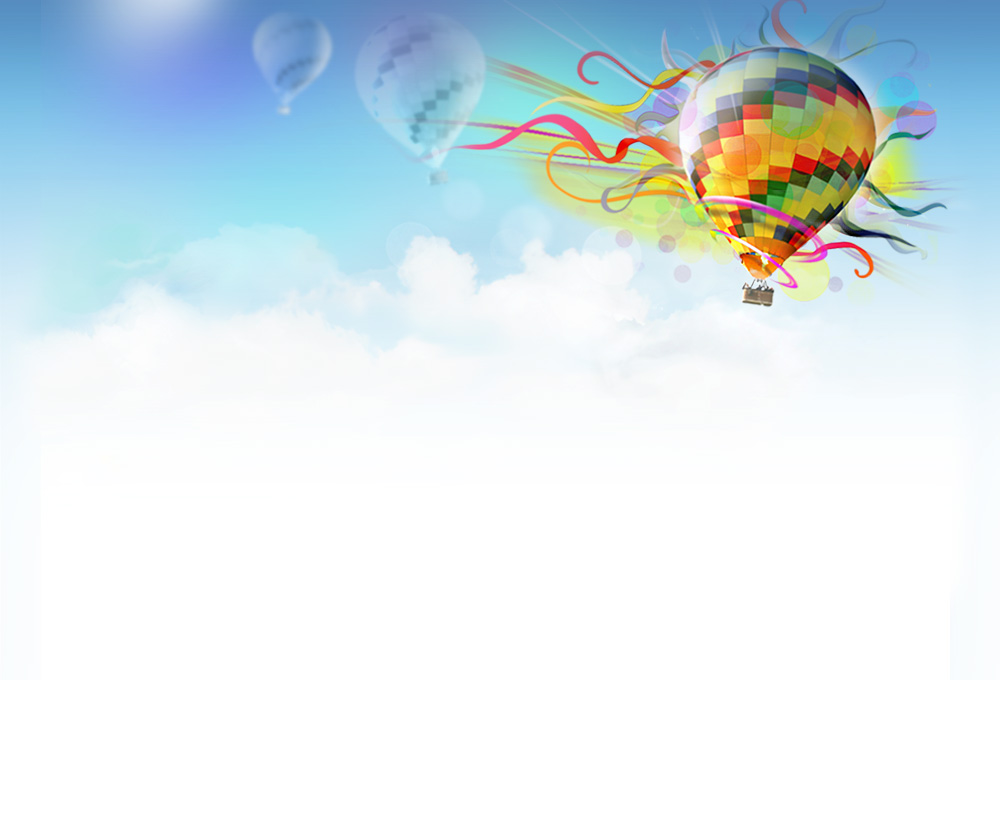 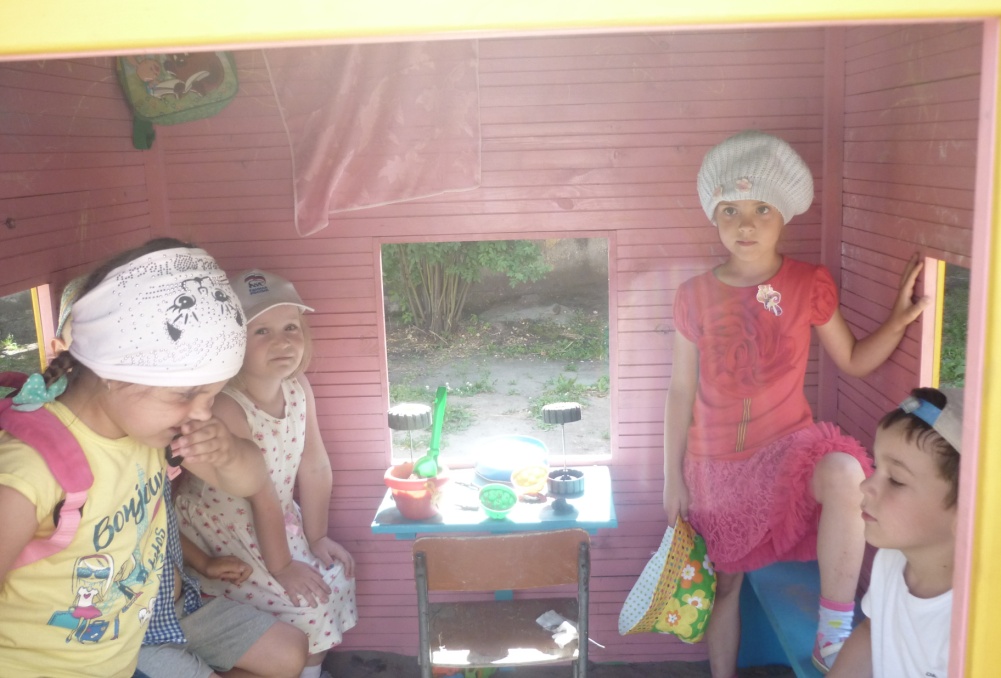 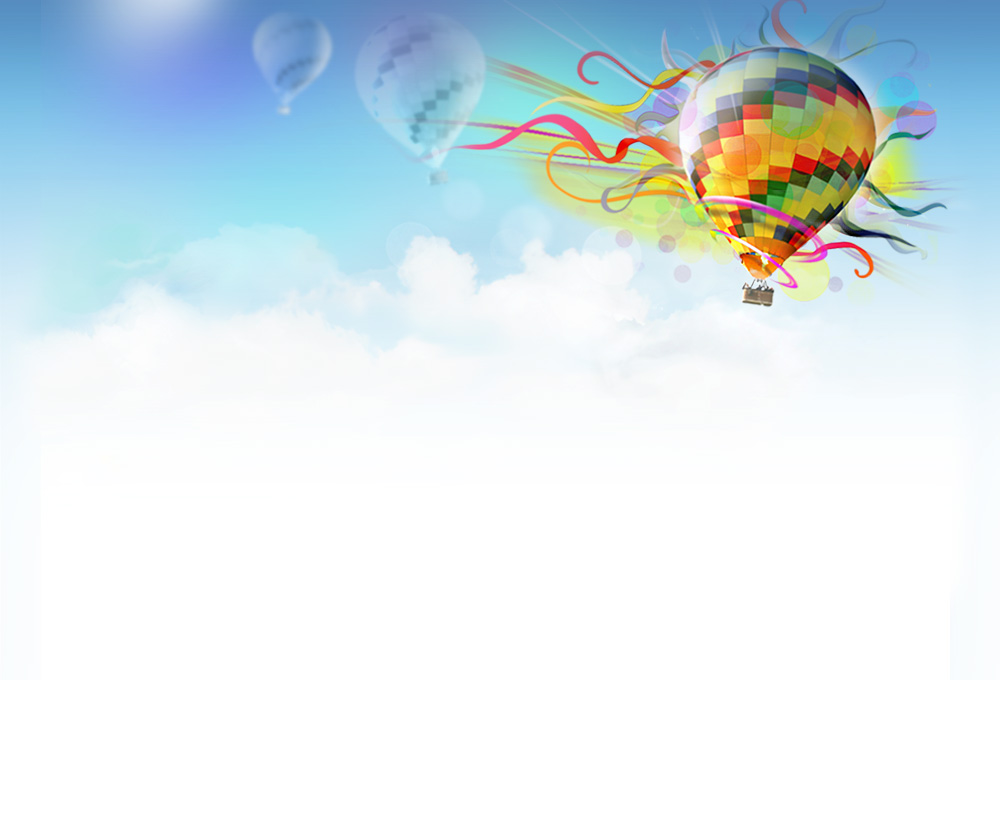 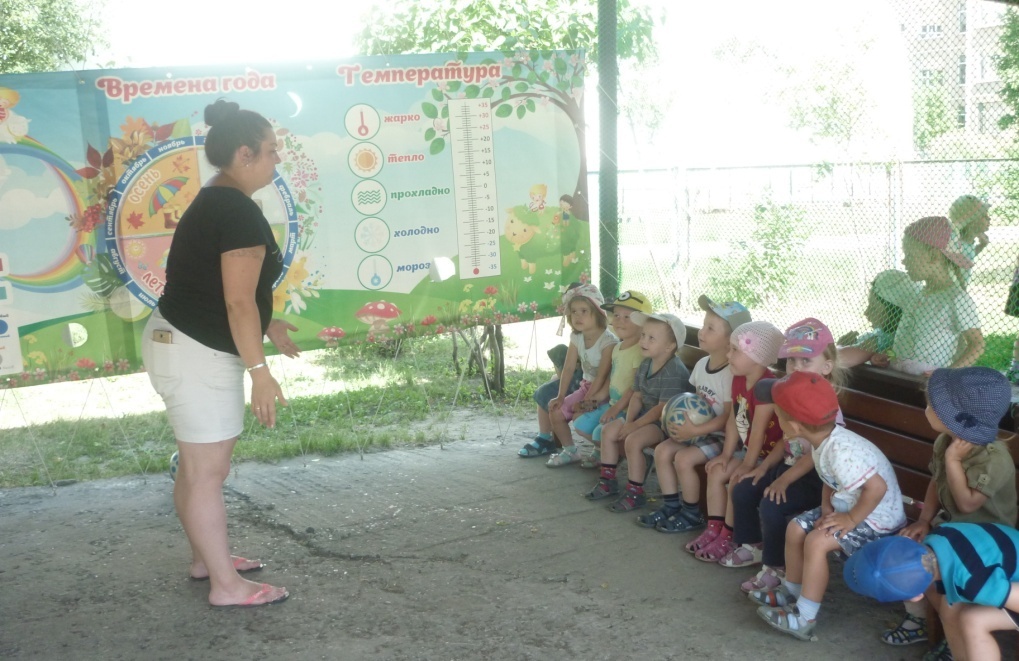 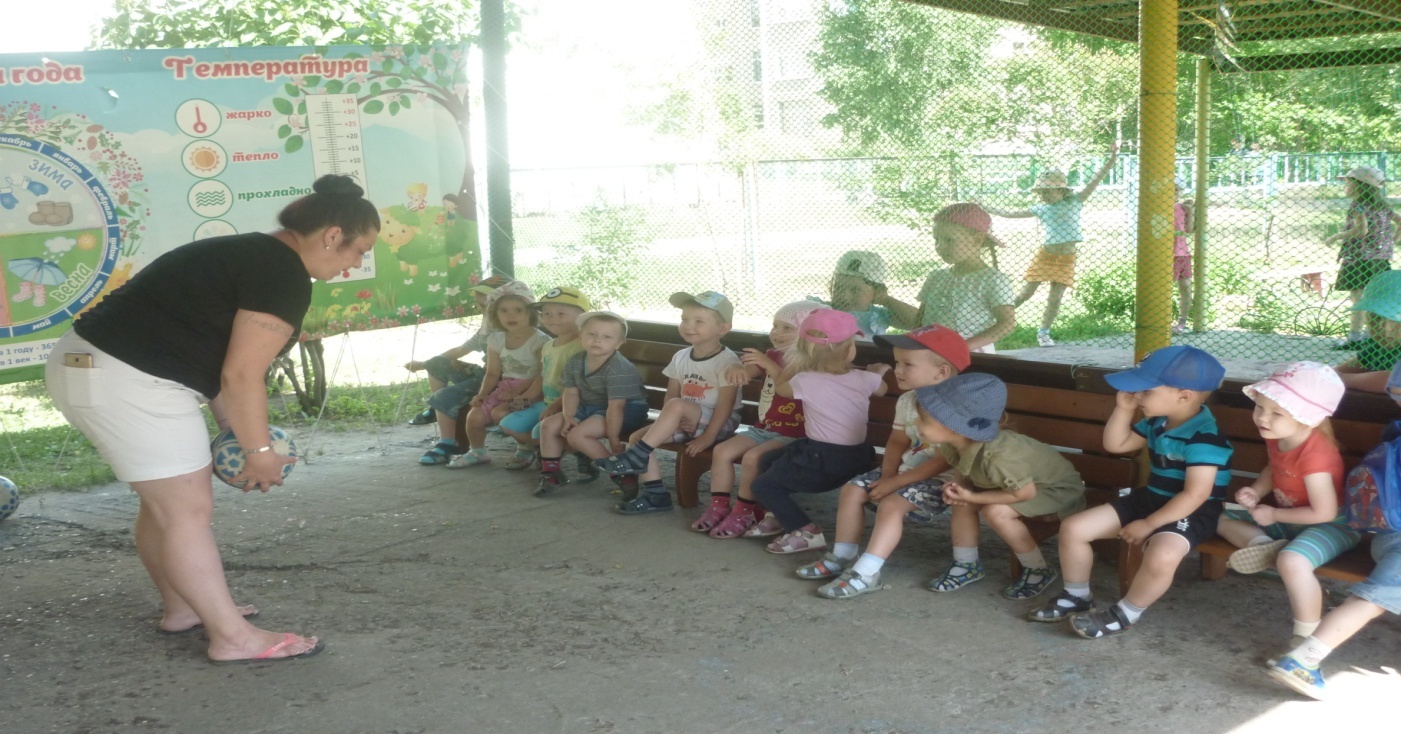 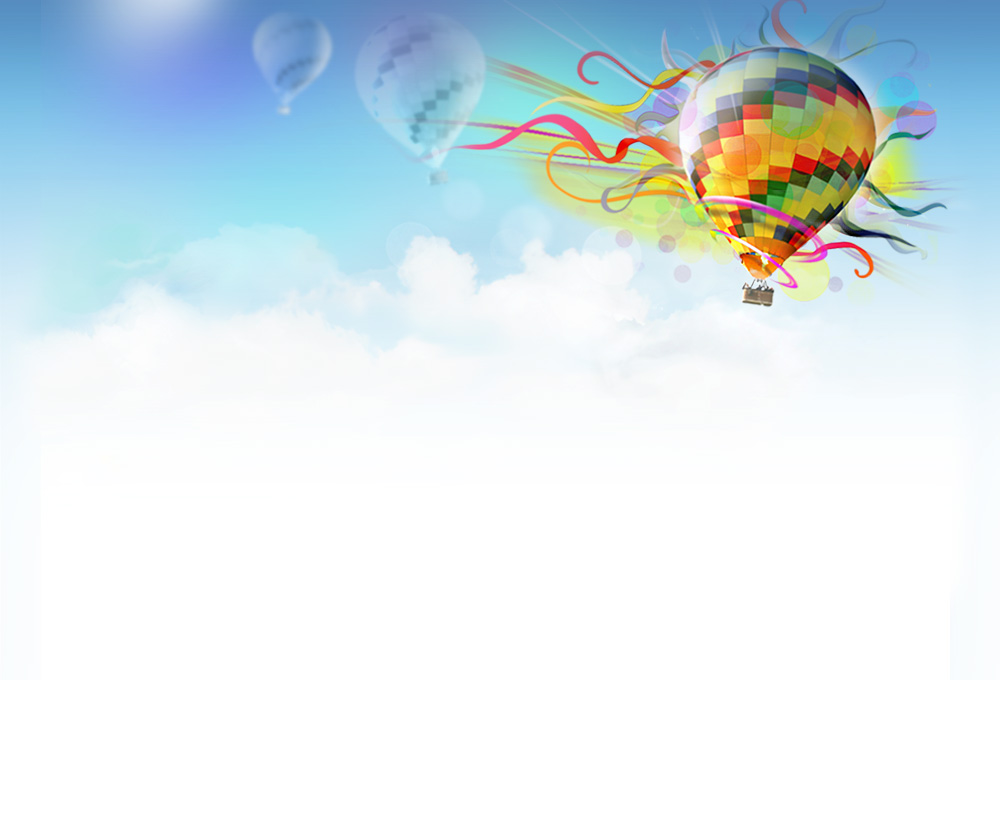 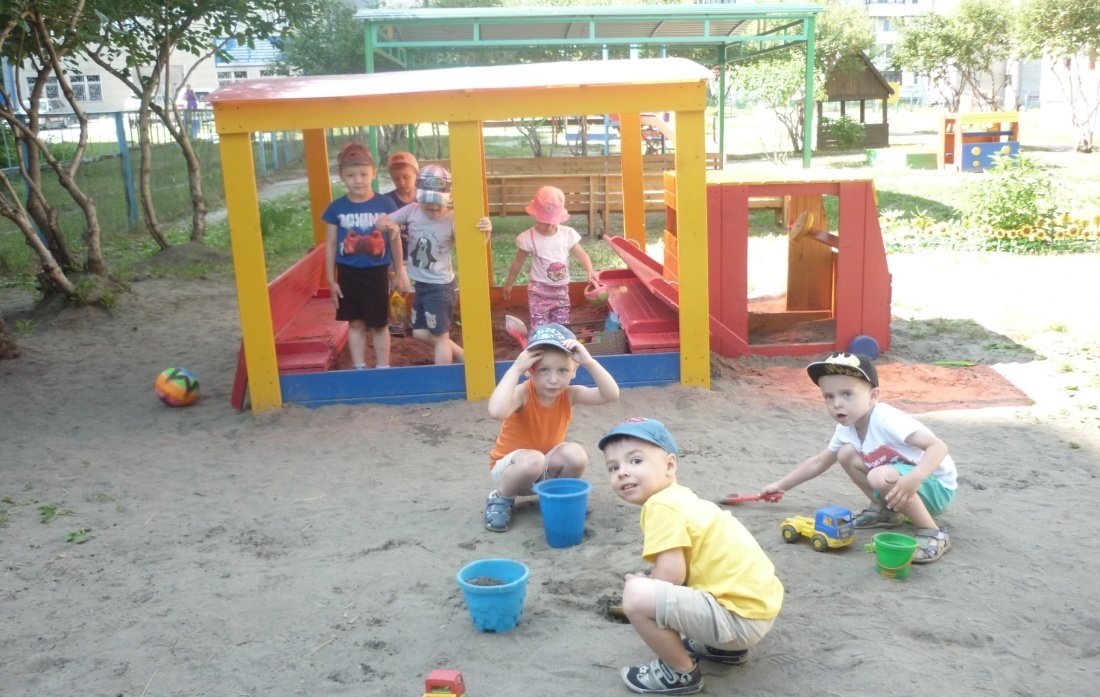 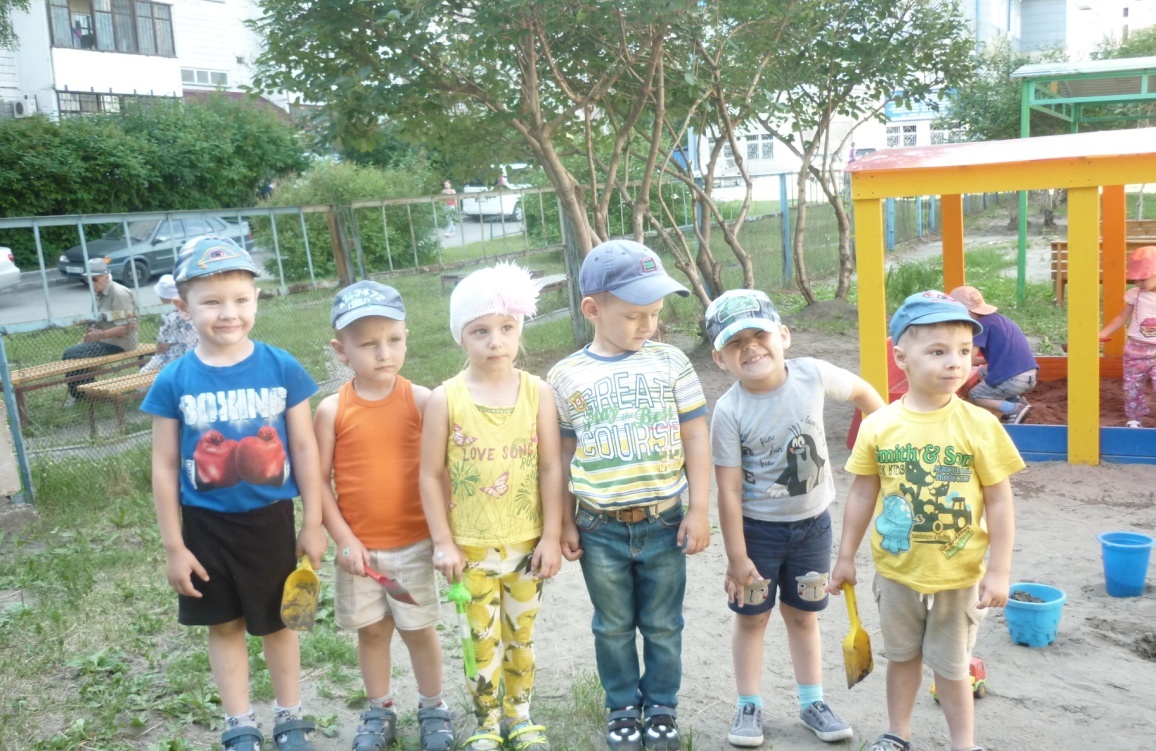 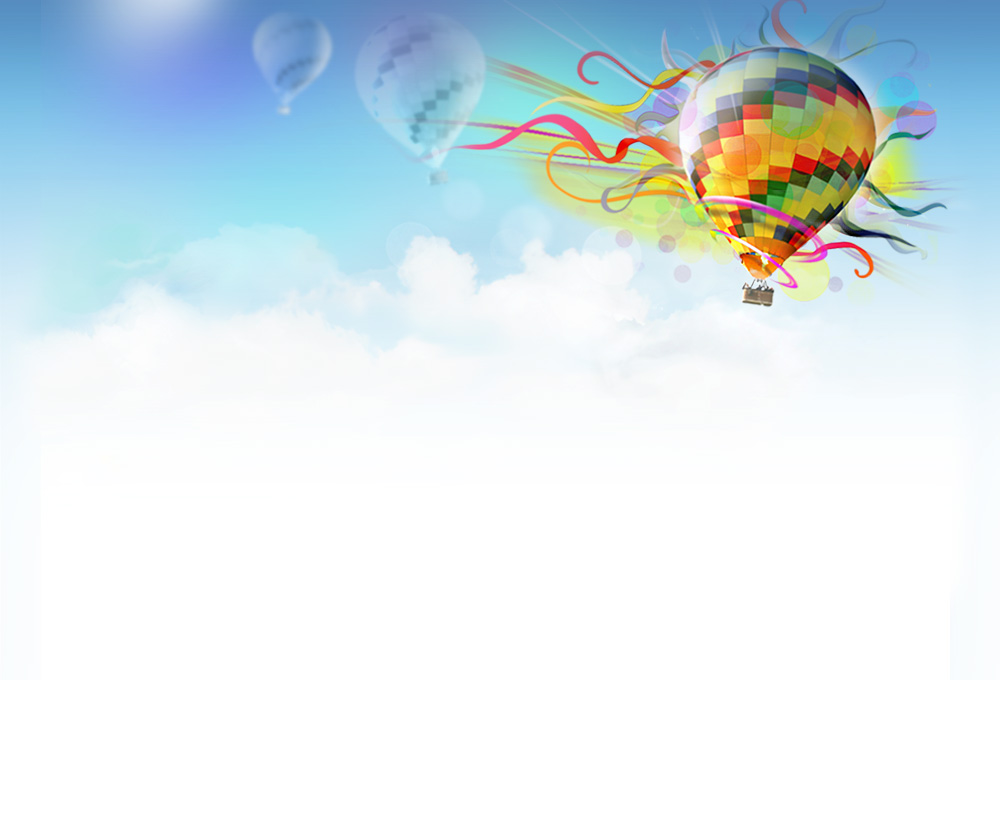 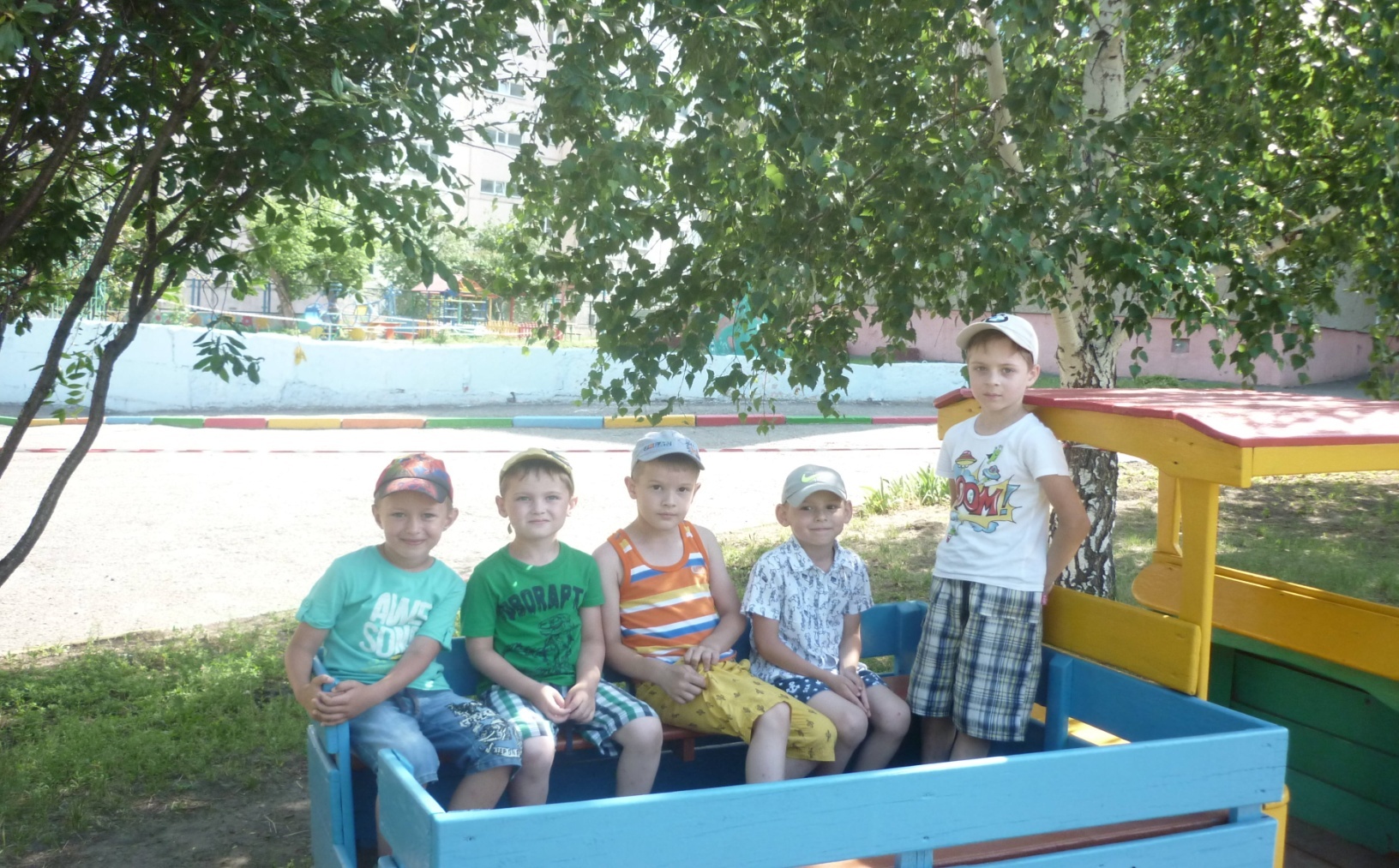 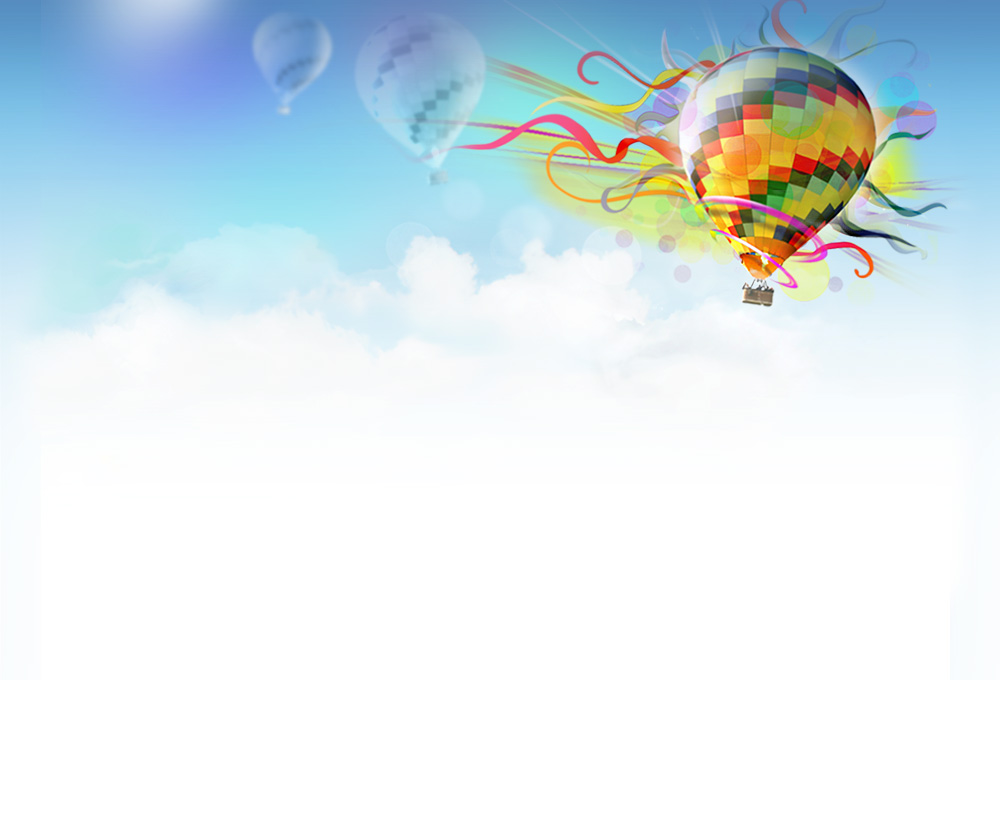 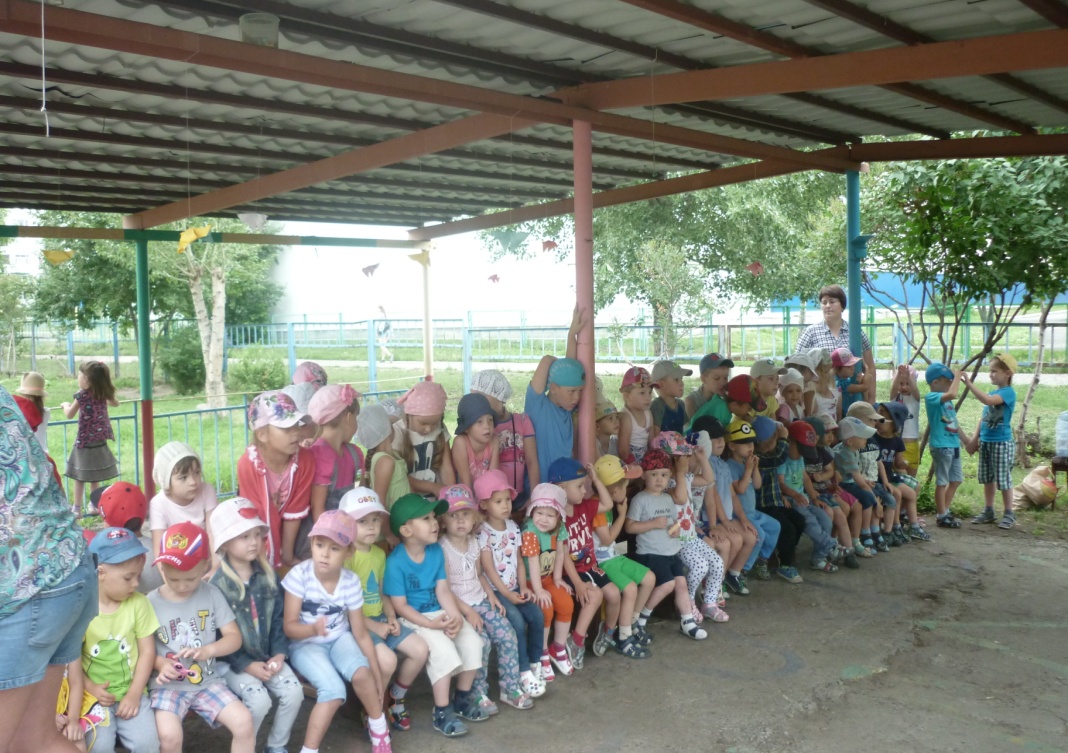 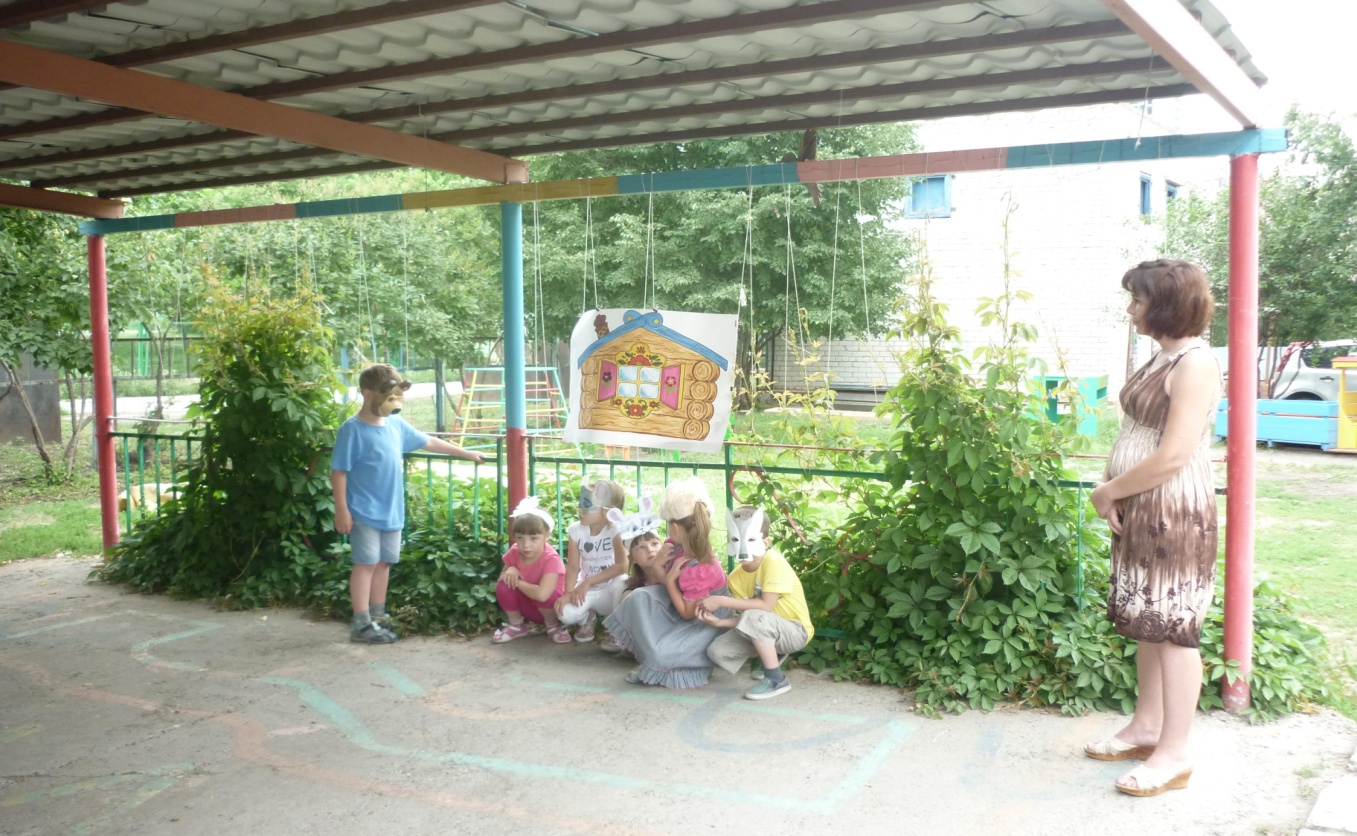 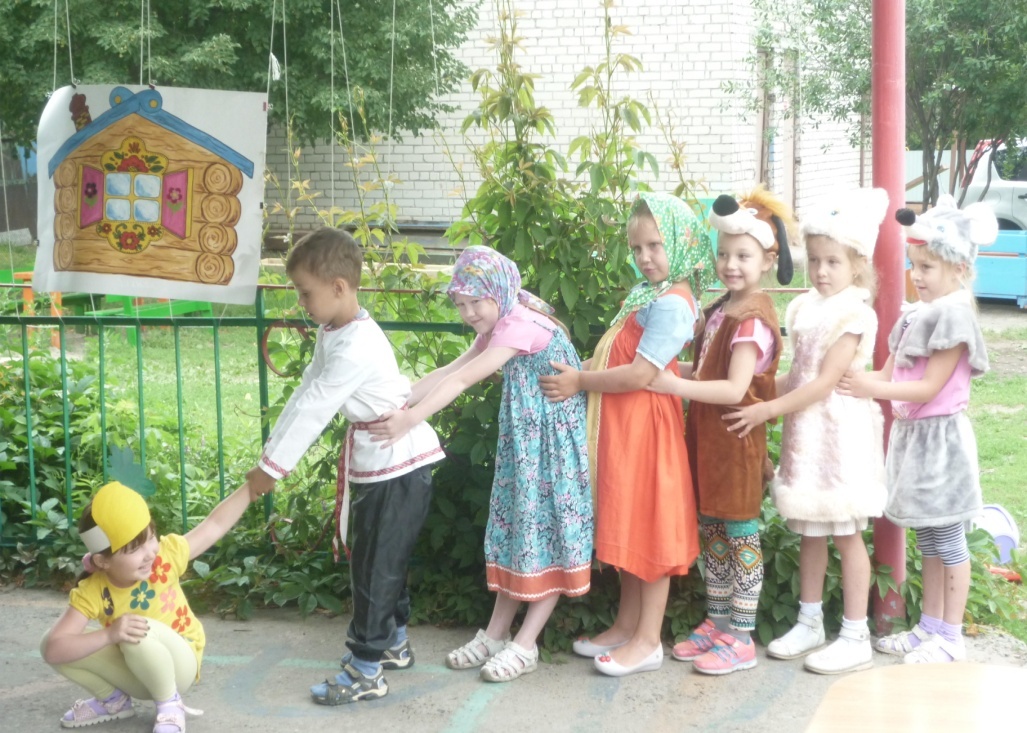